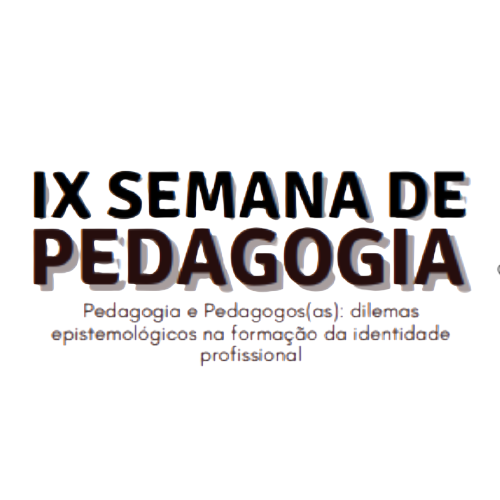 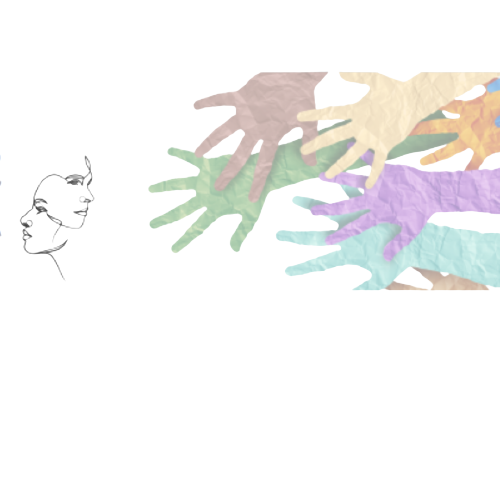 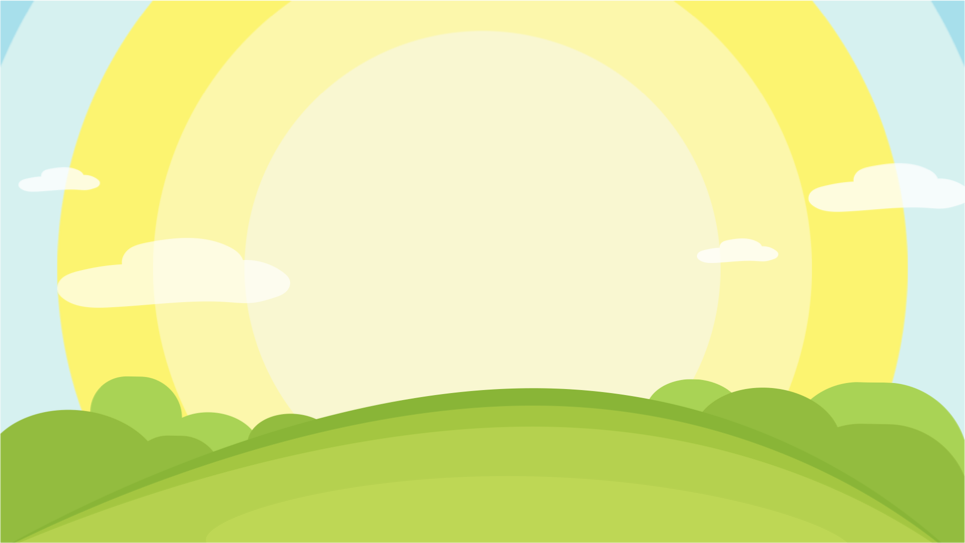 OFICINA:
 RETRATAR ASPECTOS DOS COSTUMES E TRADIÇÕES POR MEIO DAS NARRATIVAS
Coordenação: Profa. Ma. Antônia Nilene Portela de Sousa (UVA) Profa. Ma. Vânia Maria de Vasconcelos Farias (SME/ Tianguá), Esp. João Batista Mota (Faculdade Via Sapiens)
Ações
Previstas para
2019
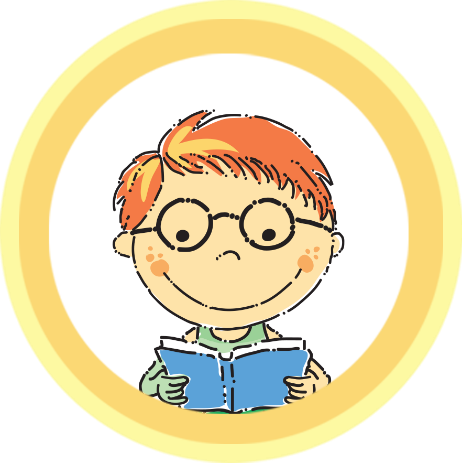 TEMPO DE APRENDER
Aprovação da Lei do Programa
Mais Infância Ceará
01
Nome e 
uma história que lembra da infância
Acolhida 
 Se apresente e fale de uma história ou fato inusitado que o faz lembrar da sua  infância.
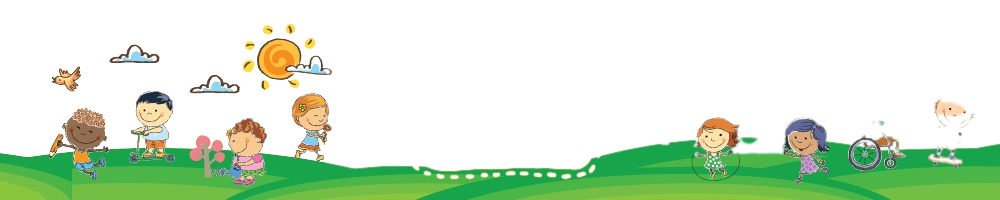 Ações
Previstas para
2019
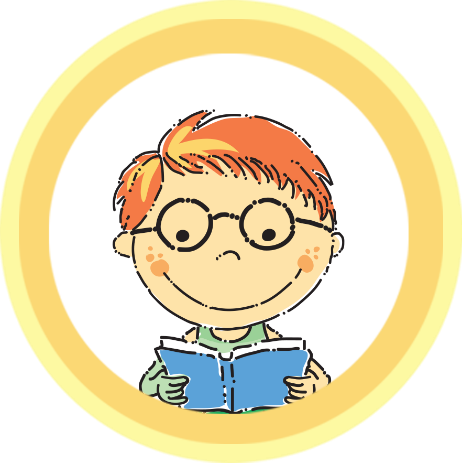 TEMPO DE APRENDER
Aprovação da Lei do Programa
Mais Infância Ceará
01
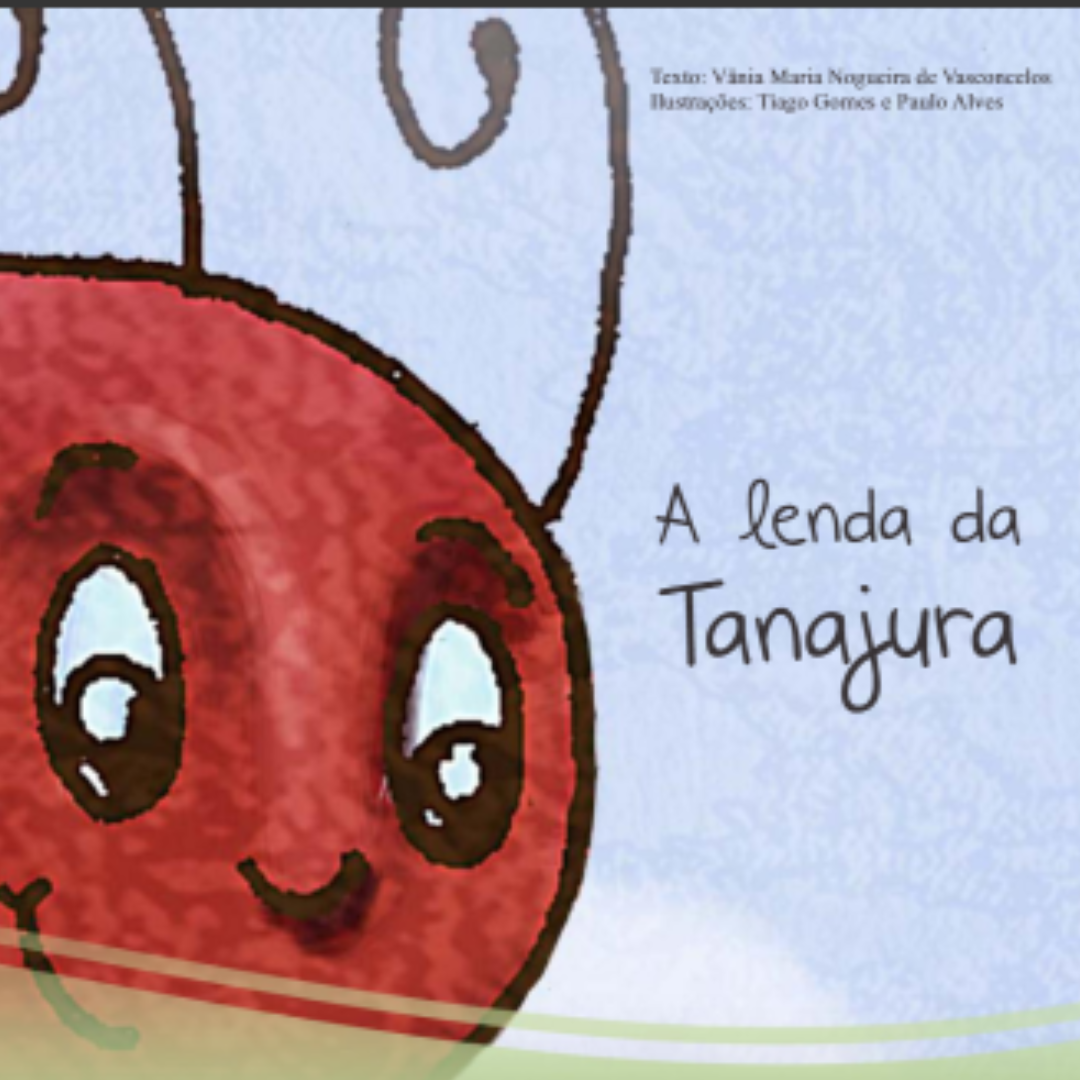 Costume, Tradição e Oralidade
História 
A Lenda da Tanajura
e 
Içá, uma formiguinha diferente
Ações
Previstas para
2019
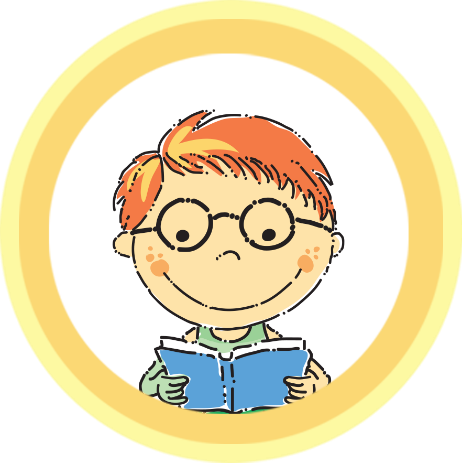 TEMPO DE APRENDER
Aprovação da Lei do Programa
Mais Infância Ceará
01
Objeto que tem perto de você?
Contar uma história
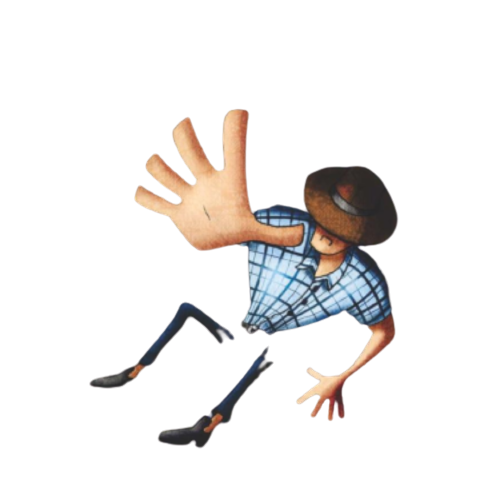 Ações
Previstas para
2019
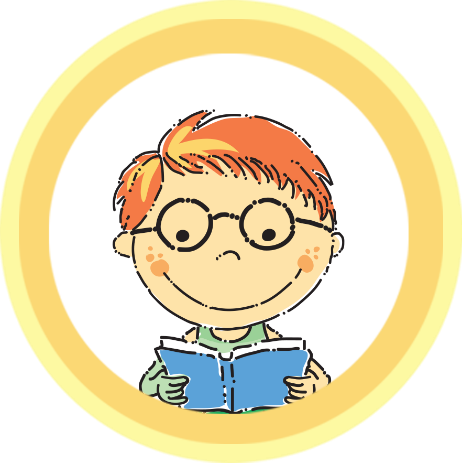 TEMPO DE APRENDER
Aprovação da Lei do Programa
Mais Infância Ceará
01
Tipologias Textual 
Paródias,  cordéis, contos, lendas, poesias utilizadas como intervenções pedagógicas.
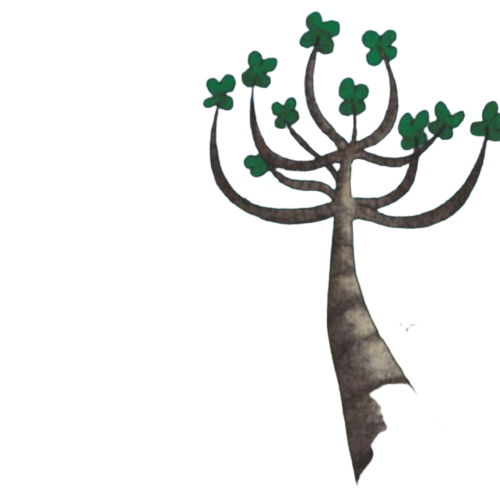 Ações
Previstas para
2019
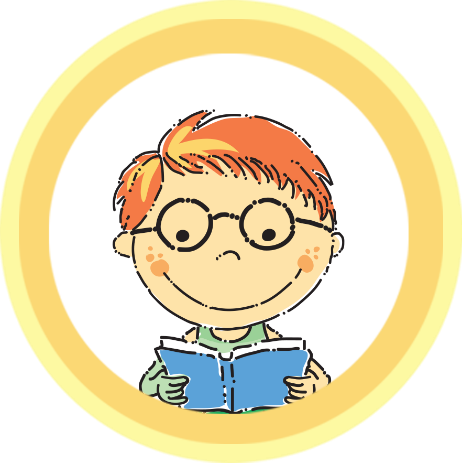 TEMPO DE APRENDER
Aprovação da Lei do Programa
Mais Infância Ceará
01
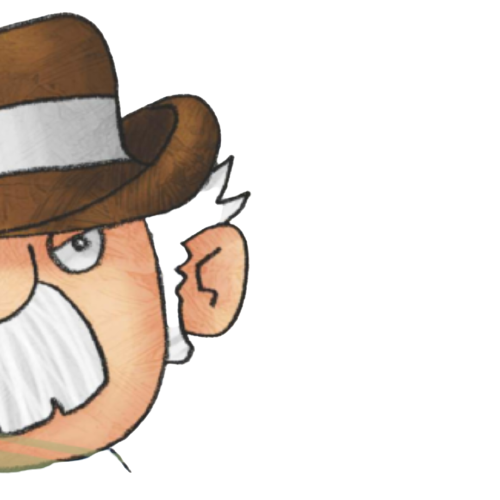 HISTÓRIA

Chaga da Onça, o contador de Causos
Ações
Previstas para
2019
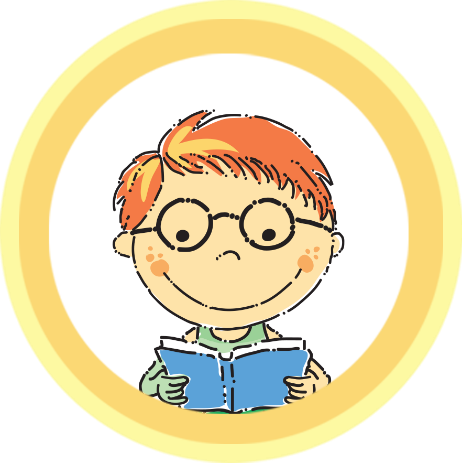 TEMPO DE APRENDER
Aprovação da Lei do Programa
Mais Infância Ceará
01
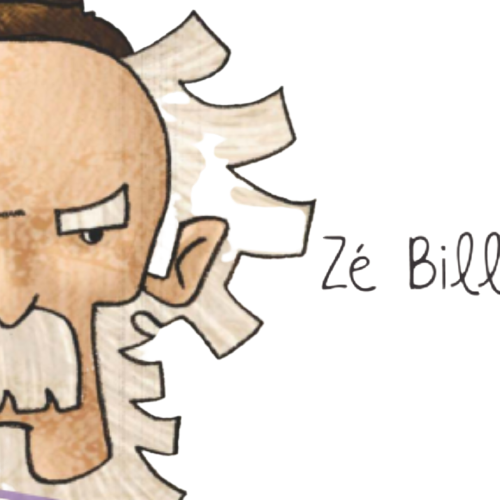 Fale sobre a cultura da sua cidade.
Você conhece alguma figura popular que 
sua historia mereça ser registrada.
Ações
Previstas para
2019
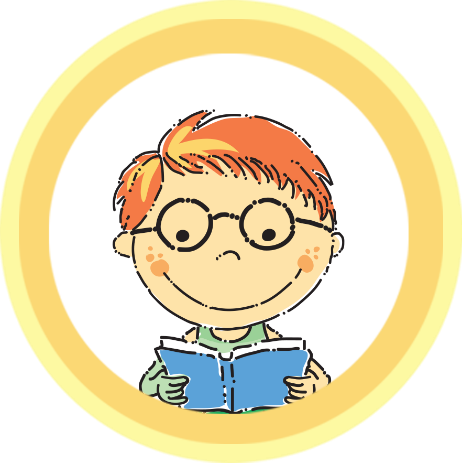 TEMPO DE APRENDER
Aprovação da Lei do Programa
Mais Infância Ceará
01
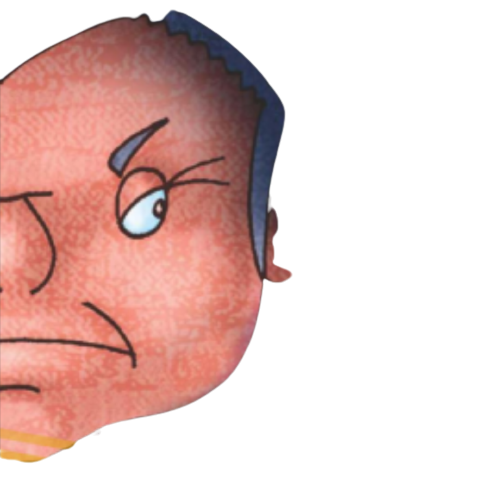 Oralidade, costumes e tradição
Na preservação da memória e identidade 
Local.
Ações
Previstas para
2019
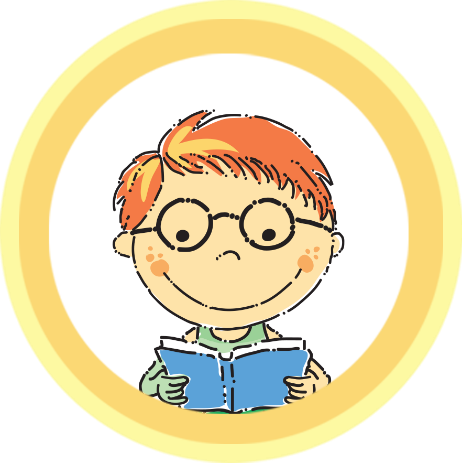 TEMPO DE APRENDER
Aprovação da Lei do Programa
Mais Infância Ceará
01
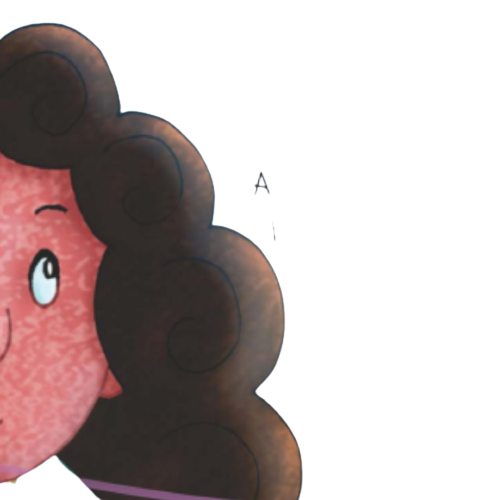 Cultura e Religiosidade Popular
 História 
A Santificação de Francisca Carla
Ações
Previstas para
2019
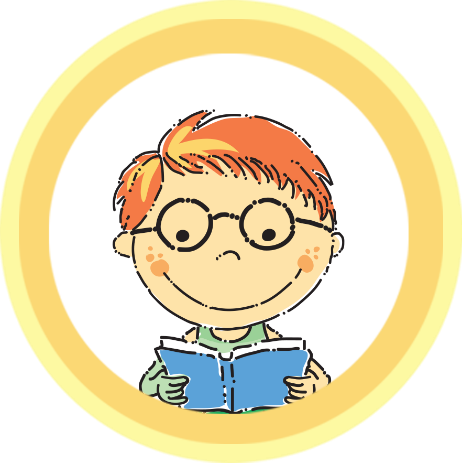 TEMPO DE APRENDER
Aprovação da Lei do Programa
Mais Infância Ceará
01
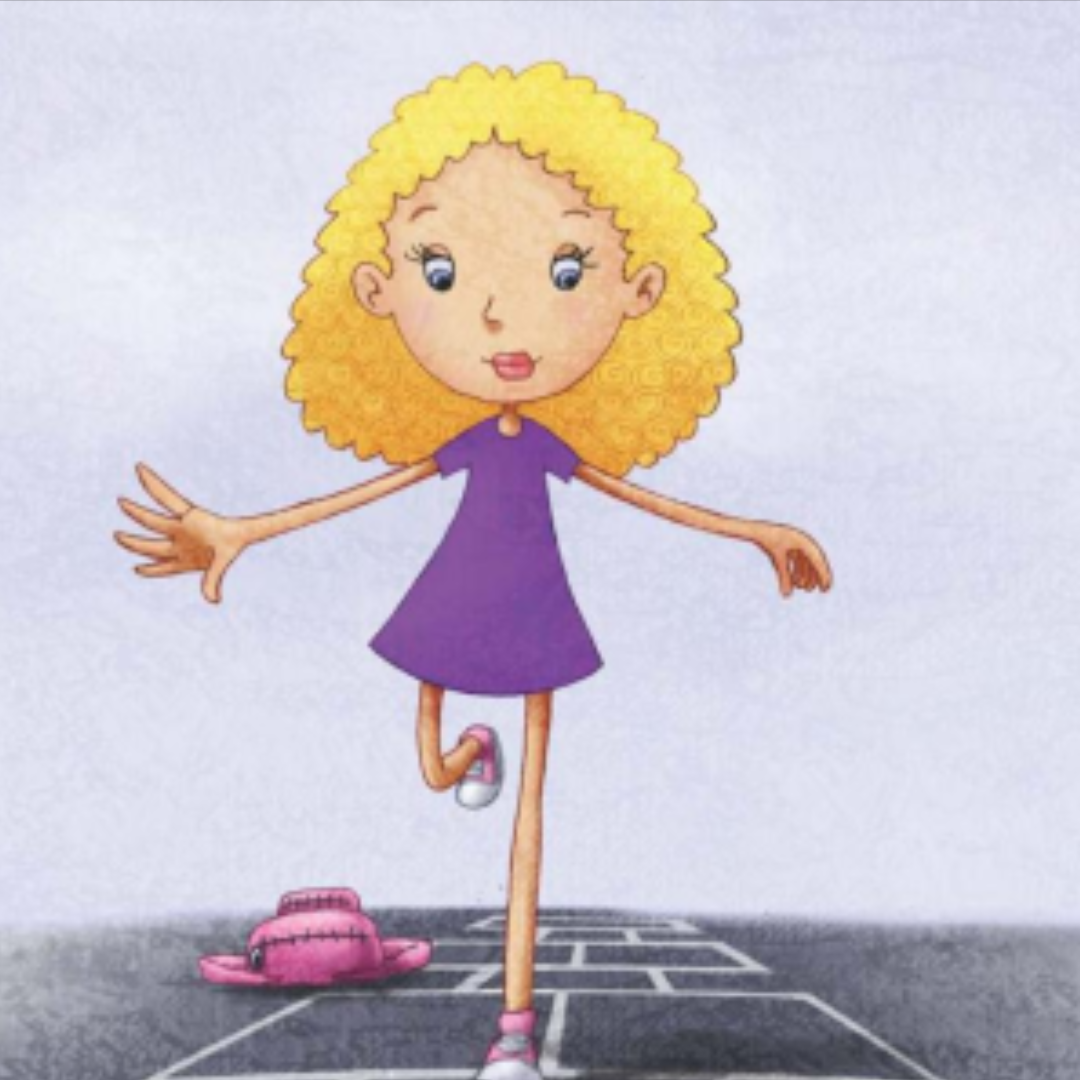 Contação de História 
Numa abordagem Didática
Histórias
A Família Decimal
Amigos para Sempre
Ações
Previstas para
2019
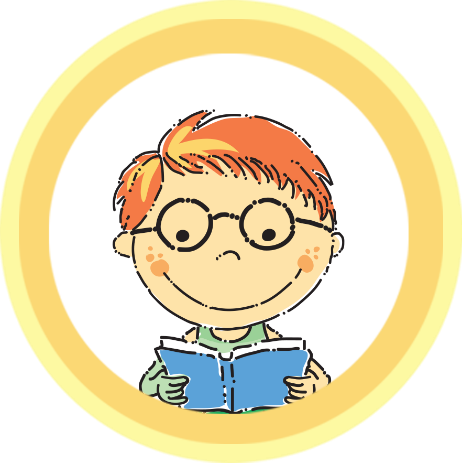 TEMPO DE APRENDER
Aprovação da Lei do Programa
Mais Infância Ceará
01
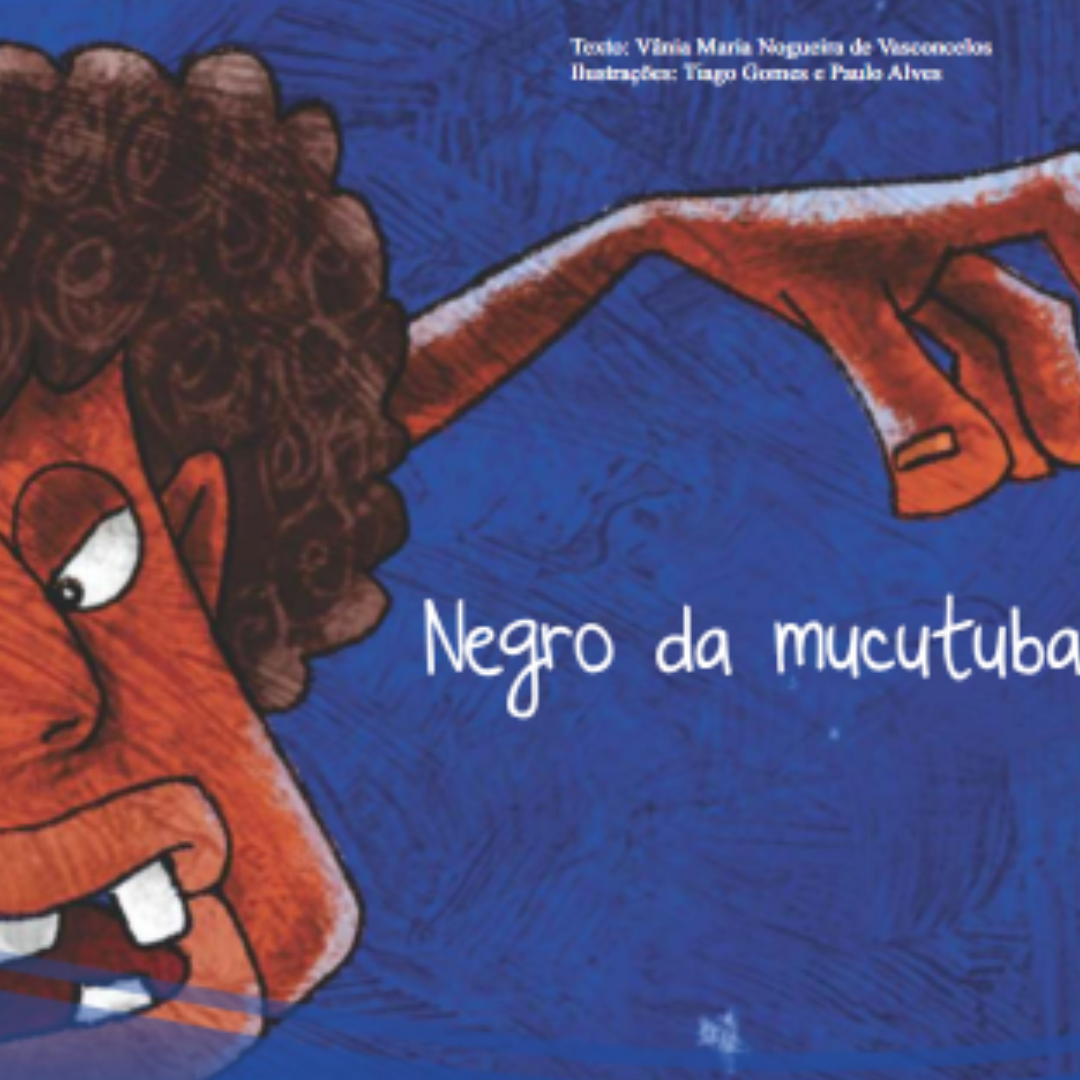 Agora, cada um pode se aventurar
no maravilhoso mundo da escrita 
E produzir seu próprio trabalho.
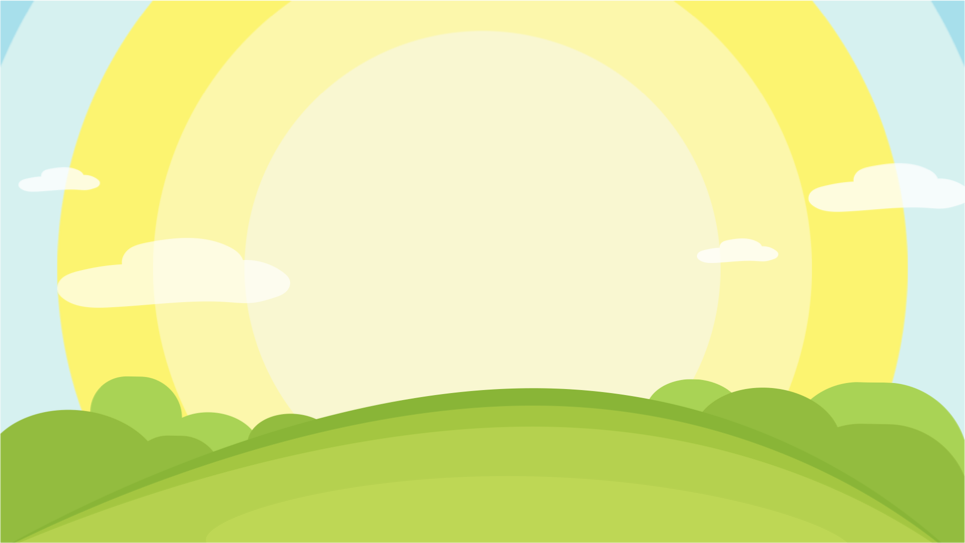 OBRIGADO/A!